InsuranceBureau Project  Training
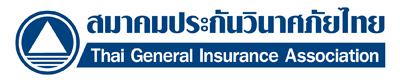 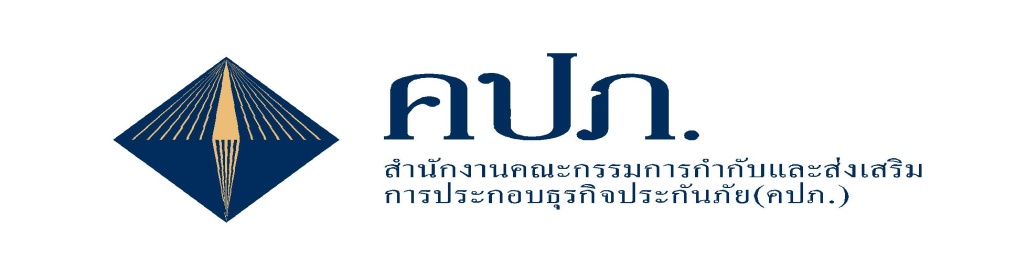 วันที่  2 - 4 กุมภาพันธ์  2559
ณ ห้องประชุม 221 สมาคมประกันวินาศภัยไทย
6
7
โครงสร้างข้อมูลตามโครงการ IBS
ช่องทางการนำส่งข้อมูล ระบบ IBS
[Speaker Notes: ช่องการการนำส่ง]
ความต้องการของระบบ IBS.  การเตรียมข้อมูล
ขั้นตอนการนำเข้าข้อมูล ระบบIBS
ส่วนงาน
เอกสาร
Underwriter
Policy
Endorse
Claim
Recovery
Claim
Financial
Payable
Receivable
ขั้นตอนการทำงานหลัก ระบบ IBS.
หมายเลขรับรายการข้อมูล
(ACCEPTED  NUMBER)
หมายเลขอ้างอิงรายการ
(REFERENCE   NUMBER)
การกำหนดสิทธิ์การใช้งาน IBS
Admin หรือผู้ได้รับอำนาจ ของบริษัท  ในการจัดการสิทธิ์การเข้าใช้งานระบบให้กับผู้ใช้งาน   ทำหน้าที่จัดการ ”เพื่อทำการผูกบทบาทเข้ากับผู้ใช้งาน”
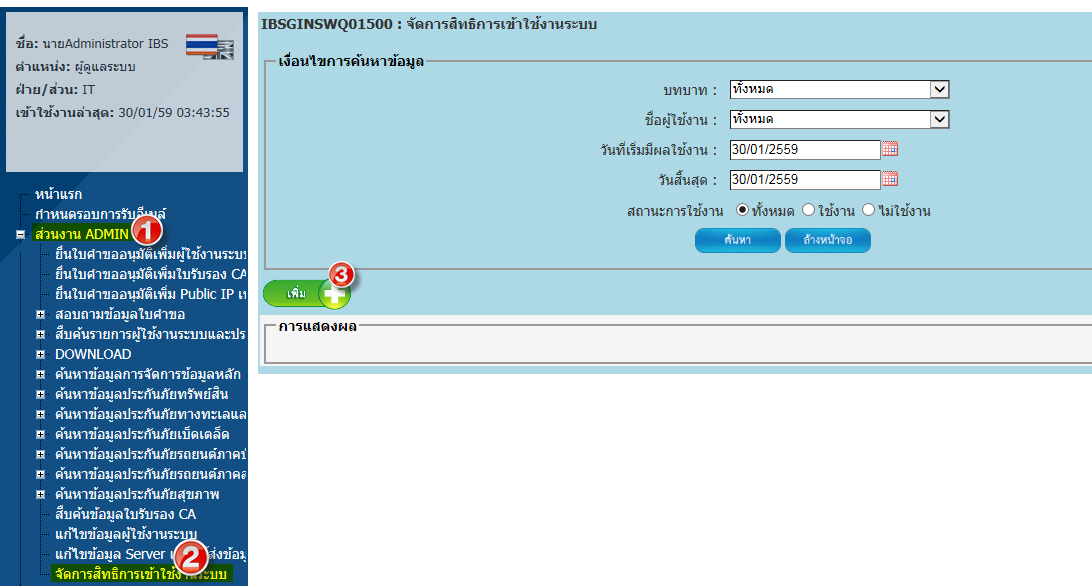 [Speaker Notes: หลังจากที่ Admin /IT  ได้รับ/ทราบผลการอนุมัติ User จาก OIC แล้ว ( ทาง Email)
 Admin จะต้องเข้ามาจัดการสิทธิการเข้าใช้งานระบบให้กับผู้ใช้งานนั้นๆ โดยไปที่ ส่วนงาน ADMIN => จัดการสิทธิการเข้าใช้งานระบบ กดปุ่ม “เพิ่ม” เพื่อทำการผูกบทบาทเข้ากับผู้ใช้งาน  ที่ทาง  Oic เป็นผู้กำหนดบทบาทกเข้า ใช้งานแต่ละ เมนู]
การกำหนดสิทธิ์การใช้งาน IBS
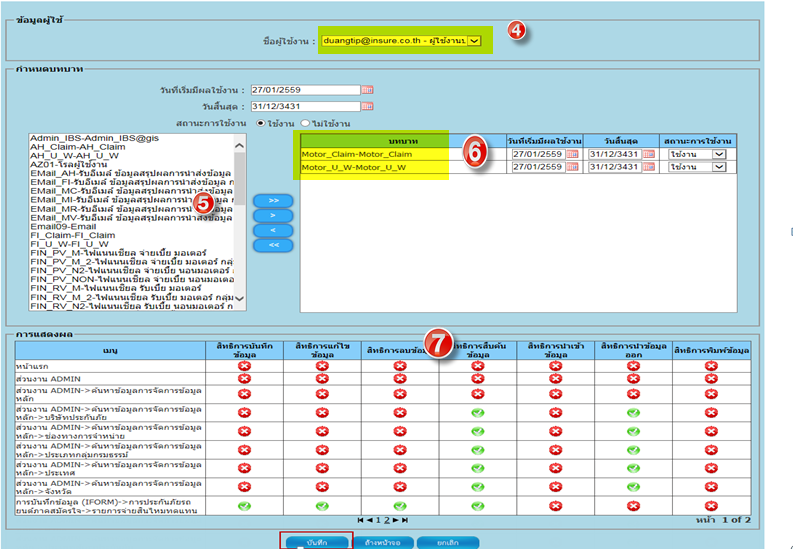 การกำหนดสิทธิ์การใช้งาน IBS
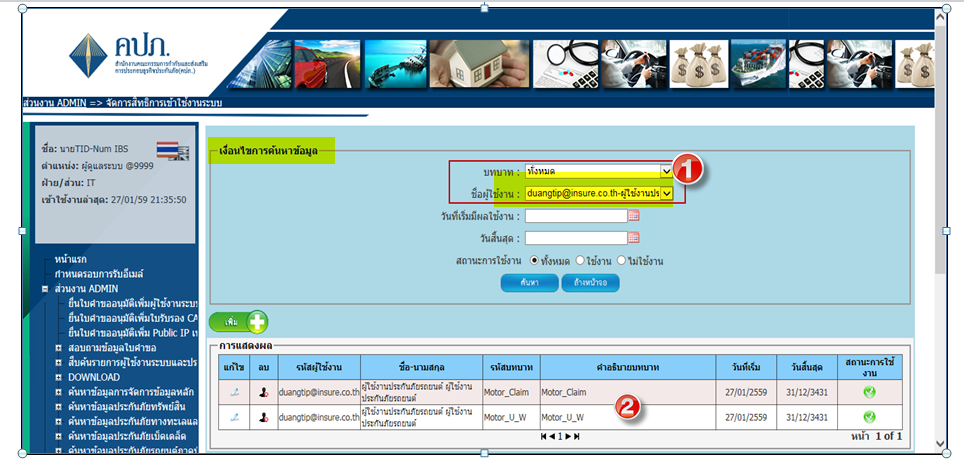 [Speaker Notes: การค้นหา ข้อมูลของ ผู้ใช้งาน ว่ามีสิทธ์ อะไรบ้าง 
  หมายเหตุ   ถ้าในกรณีที่ มีการกำหนดสิทธิ์  การใช้งาน 

หมายเหตุ สนง.คปภ. จะเป็นผู้กำหนดบทบาทและเมนูให้กับบริษัทประกันภัยต่างๆ
เมื่อ Admin จัดการสิทธิการเข้าใช้งานระบบให้ผู้ใช้งานเสร็จแล้ว ผู้ใช้งานจะต้องเข้าไปใช้งานโดย Login เข้าใช้งานตาม Username และ Password ตาม E-mail ที่ได้รับ]
การกำหนดสิทธิ์การใช้งาน IBS
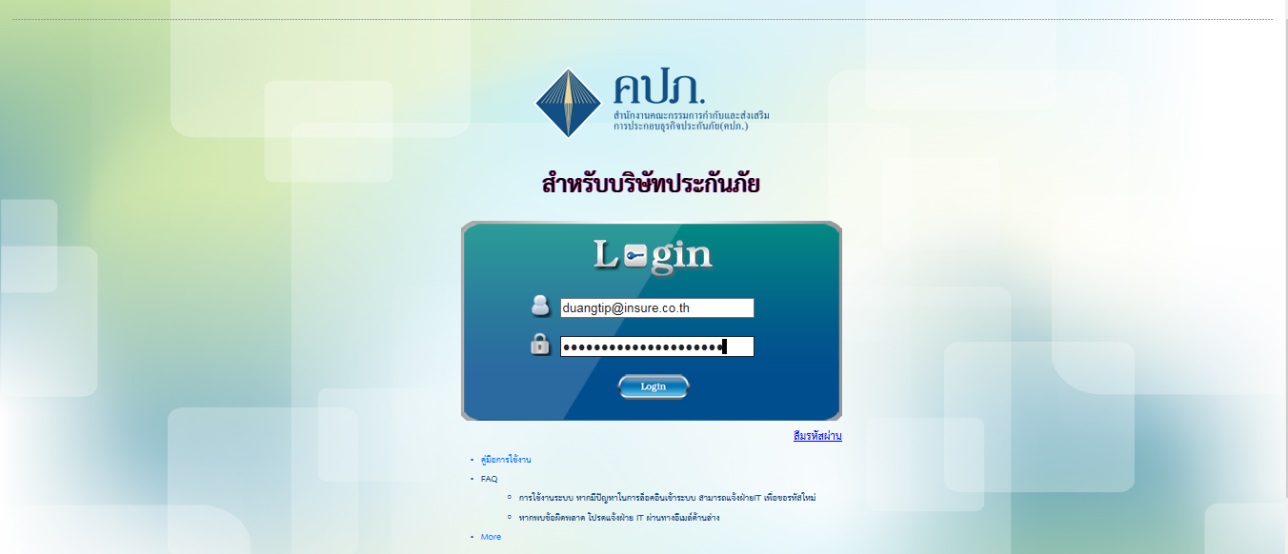 และเมื่อ Admin จัดการ/กำหนดสิทธิการเข้าใช้งานระบบให้ ผู้ใช้งานเสร็จแล้ว ผู้ใช้งานสามารถ เข้า Login ใช้งานตาม Username และ Password ตาม E-mail ที่ได้รับแล้ว ระบบ จะบังคับให้ใช้งาน เปลี่ยนรหัส
[Speaker Notes: ผู้]
การกำหนดสิทธิ์การใช้งาน IBS
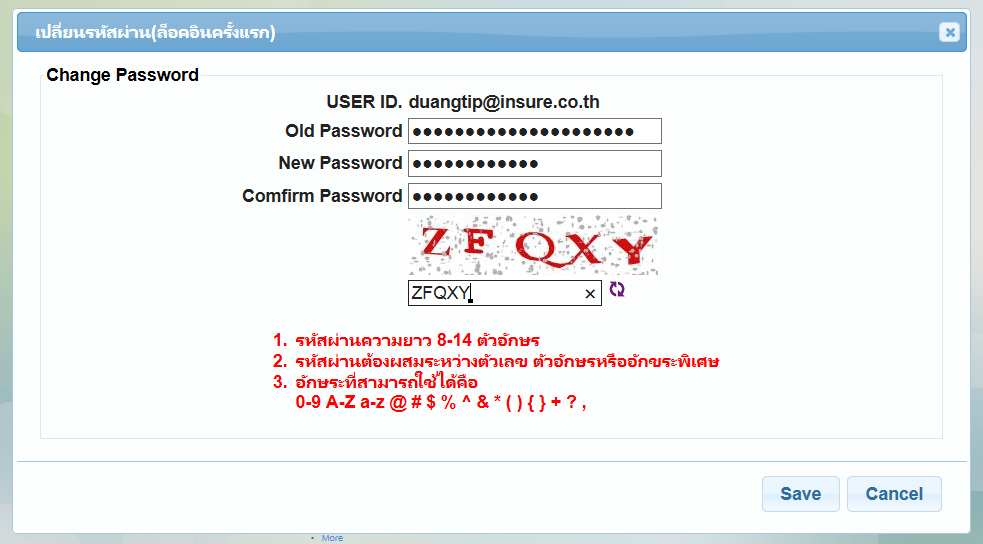 MASTER  ITABLE
ตารางข้อมูลหลักของ ระบบ IBS.
12
การตรวจสอบข้อมูลที่นำส่ง
การตรวจสอบข้อมูลขั้นต้น
การตรวจสอบข้อมูลเชิงลึก
[Speaker Notes: การสืนค้นหาข้อมูลที่นำส่ง -และปรับปรุงแก้ไขข้อมูลที่นำส่ง 
ปรับปรุงแก้ไขข้อมูลผิดพลาด           (Utility)+]
การตรวจสอบข้อมูล ระบบIBS.
การตรวจสอบข้อมูลขั้นต้น
[Speaker Notes: การตรวจสอบข้อมูลเชิงลึก

การตรวจสอบข้อมูลขั้นต้น]
การตรวจสอบข้อมูล ระบบIBS.
การตรวจสอบข้อมูลเชิงลึก (STANDARD)
[Speaker Notes: การตรวจสอบข้อมูลเชิงลึก

การตรวจสอบข้อมูลขั้นต้น]
การตรวจสอบข้อมูล ระบบIBS.
การตรวจสอบข้อมูลเชิงลึก (STANDARD)
[Speaker Notes: การตรวจสอบข้อมูลเชิงลึก

การตรวจสอบข้อมูลขั้นต้น]
การตรวจสอบข้อมูล ระบบIBS.
การตรวจสอบข้อมูลเชิงลึก (STANDARD)
[Speaker Notes: การตรวจสอบข้อมูลเชิงลึก

การตรวจสอบข้อมูลขั้นต้น]
การตรวจสอบข้อมูล ระบบIBS.
การตรวจสอบข้อมูลเชิงลึก (FI)
[Speaker Notes: การตรวจสอบข้อมูลเชิงลึก

การตรวจสอบข้อมูลขั้นต้น]
การตรวจสอบข้อมูล ระบบIBS.
การตรวจสอบข้อมูลเชิงลึก (MR)
[Speaker Notes: การตรวจสอบข้อมูลเชิงลึก

การตรวจสอบข้อมูลขั้นต้น]
การตรวจสอบข้อมูล ระบบIBS.
การตรวจสอบข้อมูลเชิงลึก (MI)
[Speaker Notes: การตรวจสอบข้อมูลเชิงลึก

การตรวจสอบข้อมูลขั้นต้น]
การตรวจสอบข้อมูล ระบบIBS.
การตรวจสอบข้อมูลเชิงลึก (AH)
[Speaker Notes: การตรวจสอบข้อมูลเชิงลึก

การตรวจสอบข้อมูลขั้นต้น]
การตรวจสอบข้อมูล ระบบIBS.
การตรวจสอบข้อมูลเชิงลึก (MC)
[Speaker Notes: การตรวจสอบข้อมูลเชิงลึก

การตรวจสอบข้อมูลขั้นต้น]
การตรวจสอบข้อมูล ระบบIBS.
การตรวจสอบข้อมูลเชิงลึก (MV)
[Speaker Notes: การตรวจสอบข้อมูลเชิงลึก

การตรวจสอบข้อมูลขั้นต้น]
รายงานของระบบ IBS.
รายงานสมุดทะเบียนต่างๆ
[Speaker Notes: ตรวจสอบรายการข้อมูลที่นำส่ง     

สืบค้นประวัติรายการข้อมูลที่นำส่ง

รายงานทะเบียนเอกสารต่างๆ
รายงานสถิติการนำส่งข้อมูล]
ทบ.๑.๑ สมุดทะเบียนการรับประกันภัยรถโดยข้อบังคับของกฎหมาย        ค้นหาโดย  “วันที่ทำสัญญา”
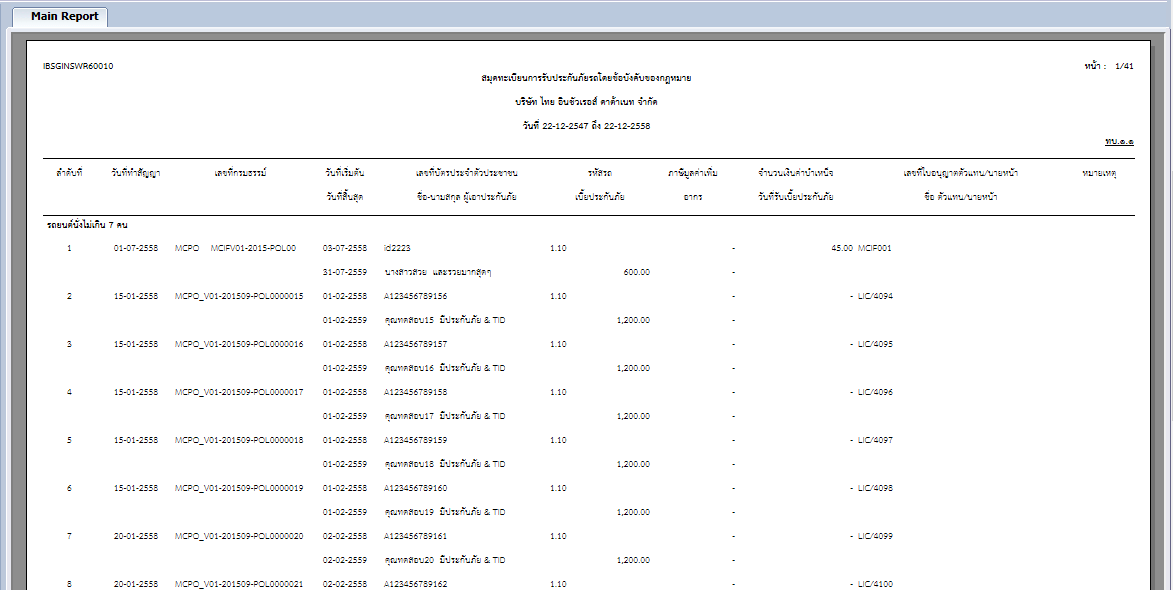 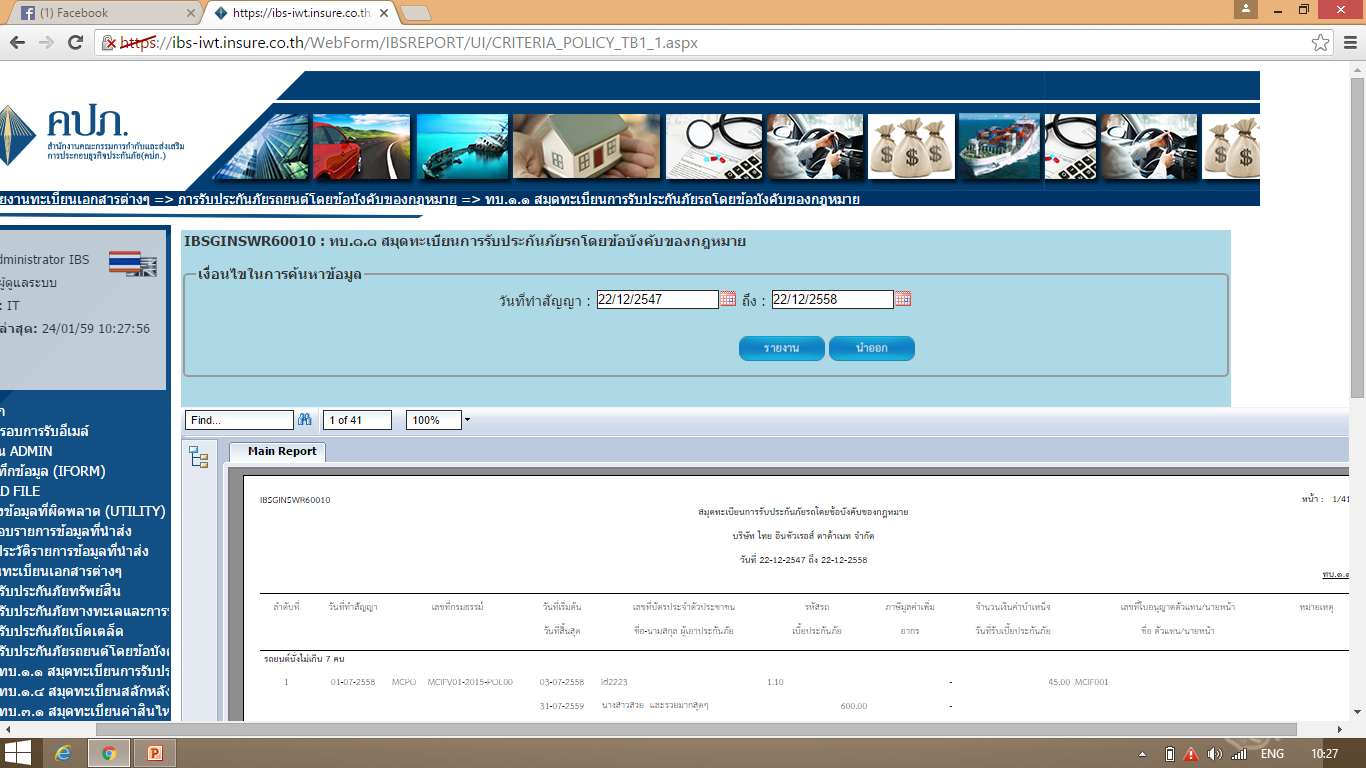 ทบ.๑.๔ สมุดทะเบียนสลักหลังกรมธรรม์ประกันวินาศภัยรถ
โดยข้อบังคับของกฎหมาย  ค้นหาโดย “วันที่ทำสลักหลัง”
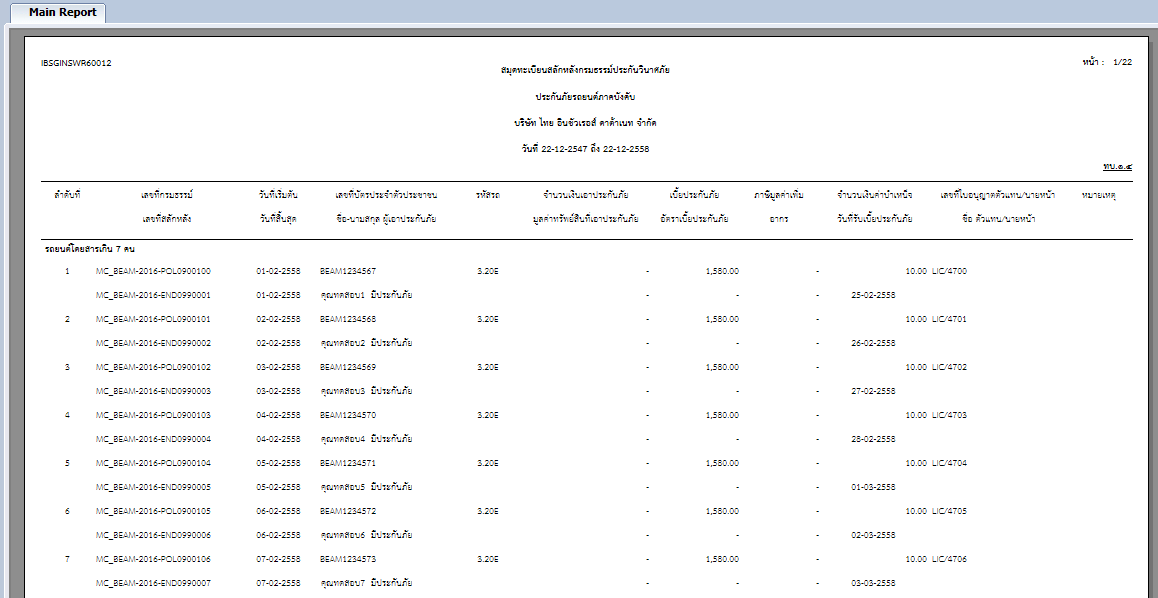 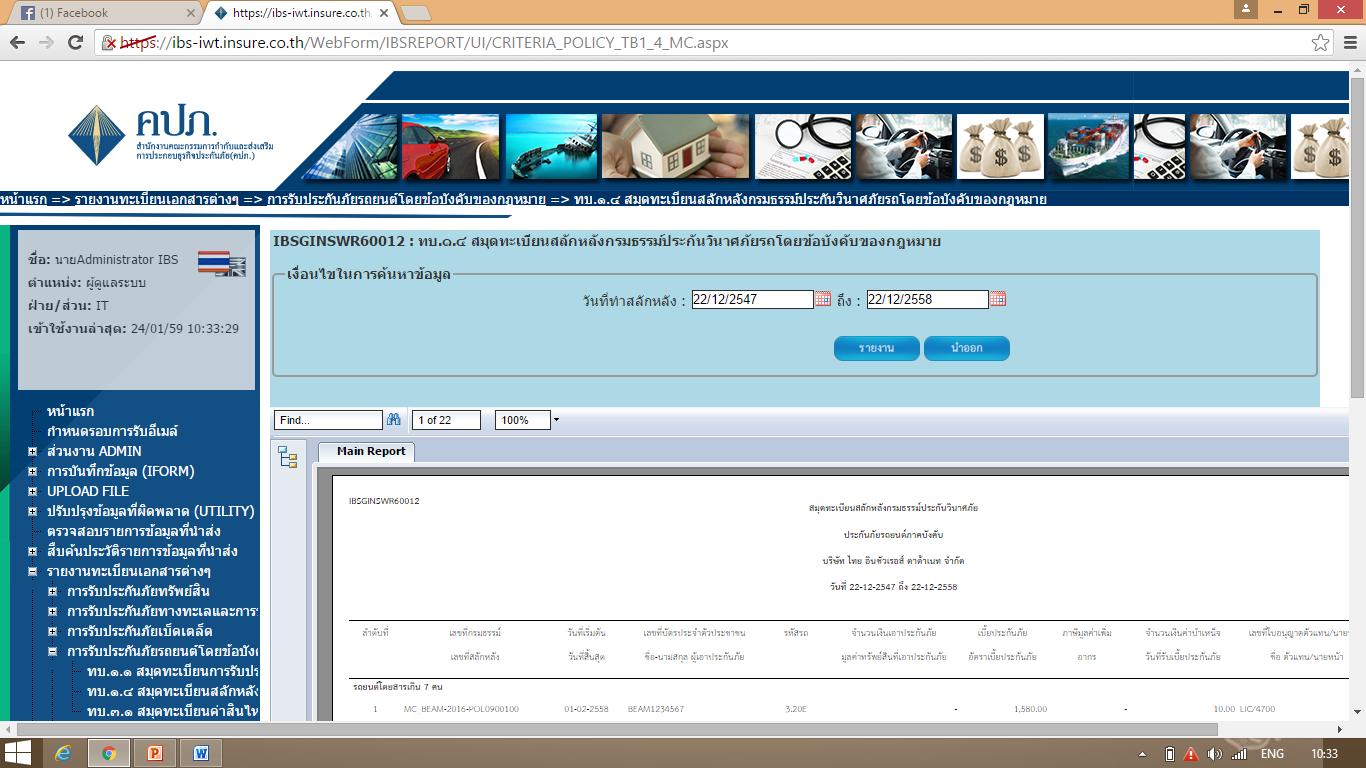 ทบ.๓.๑ สมุดทะเบียนค่าสินไหมทดแทนรถโดยข้อบังคับของกฎหมาย
ค้นหาโดย “วันที่เกิดเหตุ”
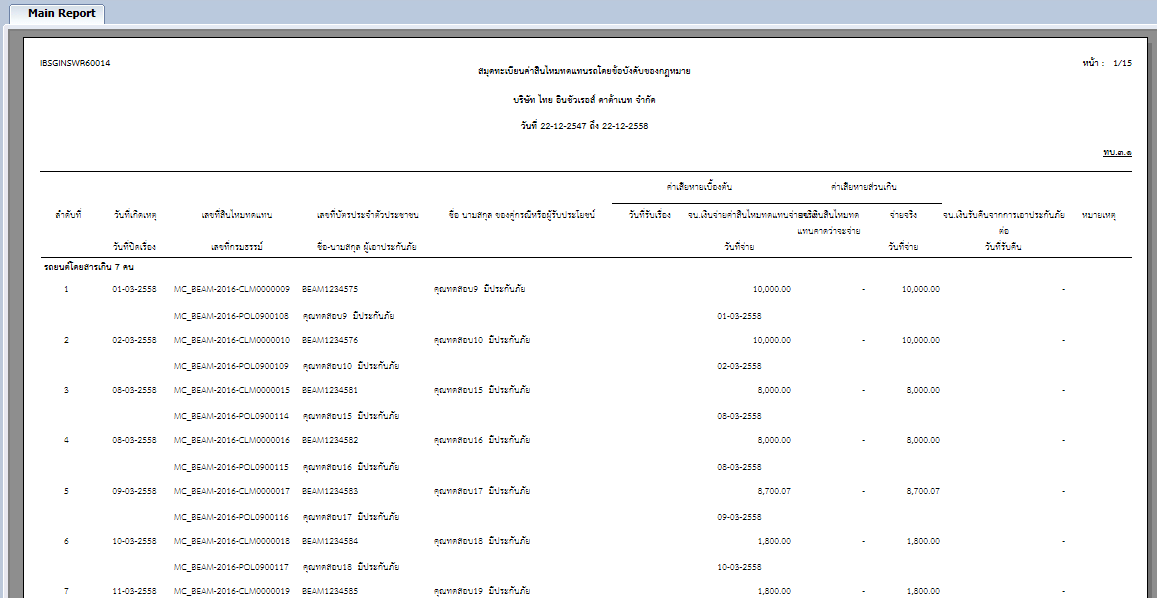 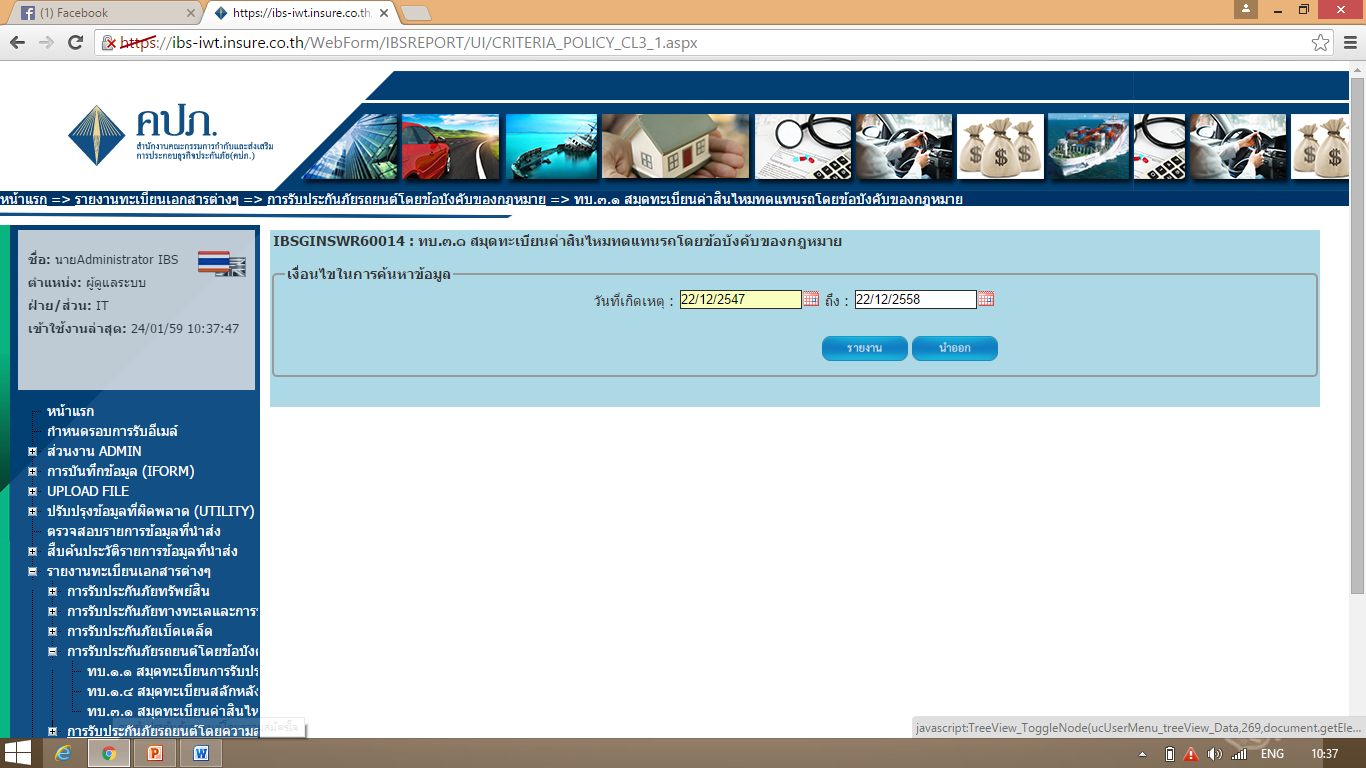 ทบ.๑.๒ สมุดทะเบียนการรับประกันภัยรถยนต์โดยความสมัครใจ
ค้นหาโดย  “วันที่ทำสัญญา”
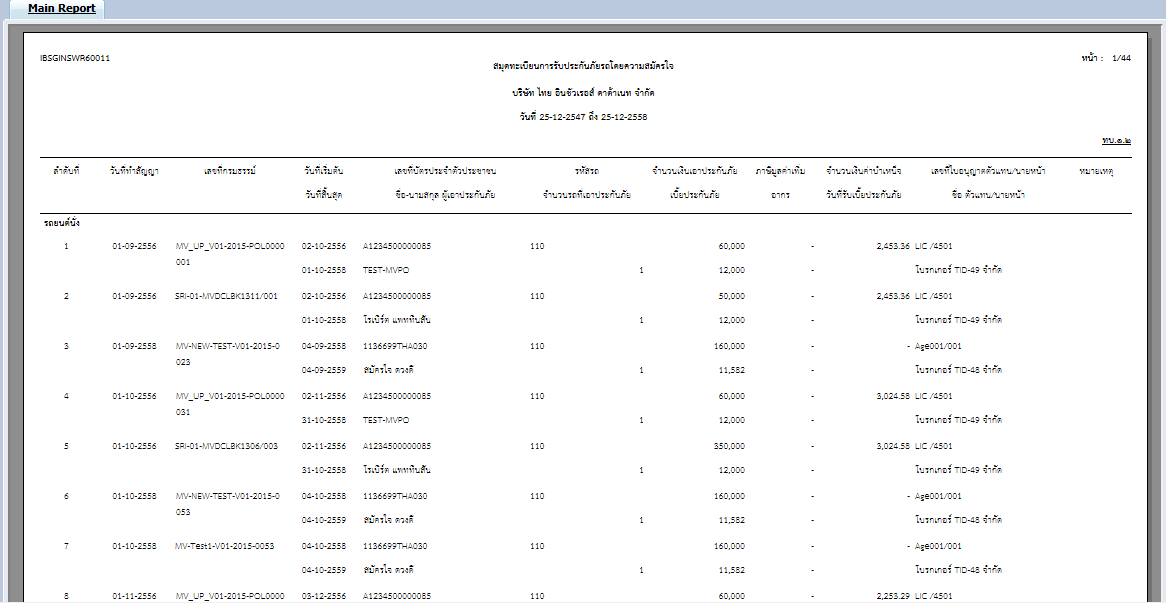 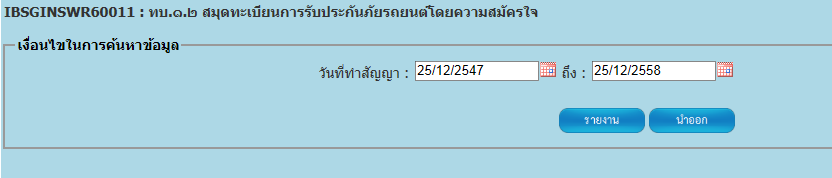 ทบ.๑.๔ สมุดทะเบียนสลักหลังประกันภัยรถยนต์โดยความสมัครใจ
ค้นหาโดย “วันที่ทำสลักหลัง”
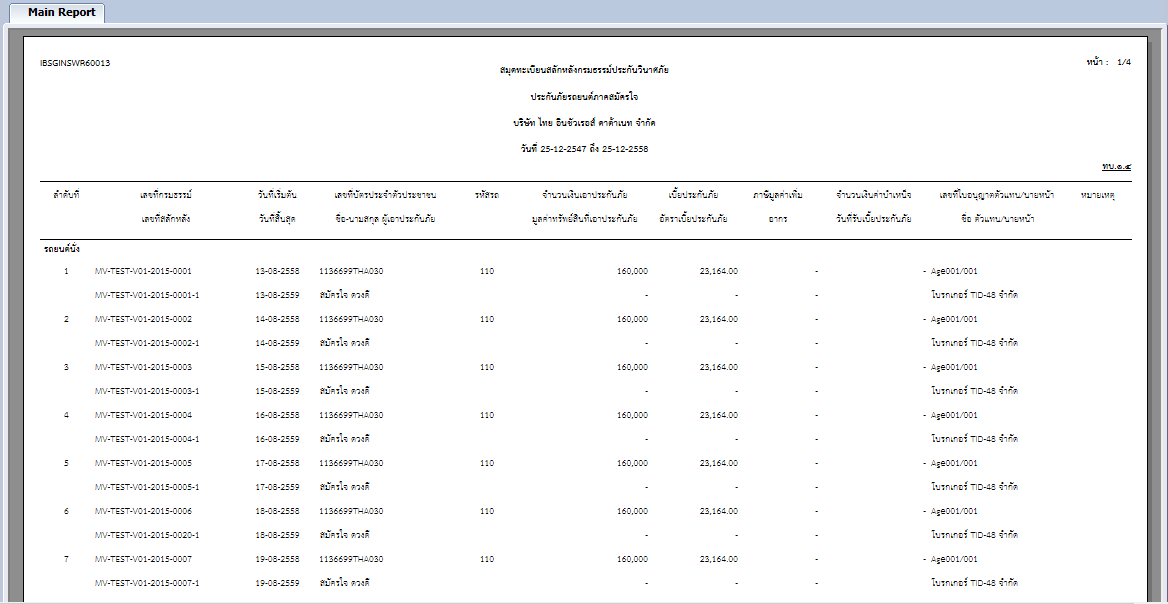 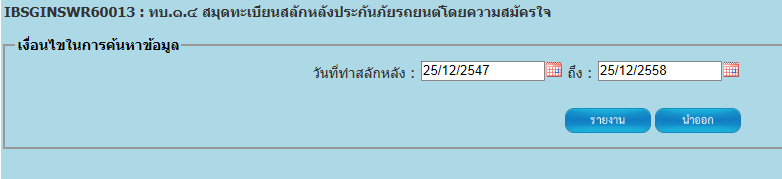 ทบ.๓.๒ สมุดทะเบียนค่าสินไหมทดแทนรถยนต์โดยความสมัครใจ
ค้นหาโดย “วันที่เกิดเหตุ”
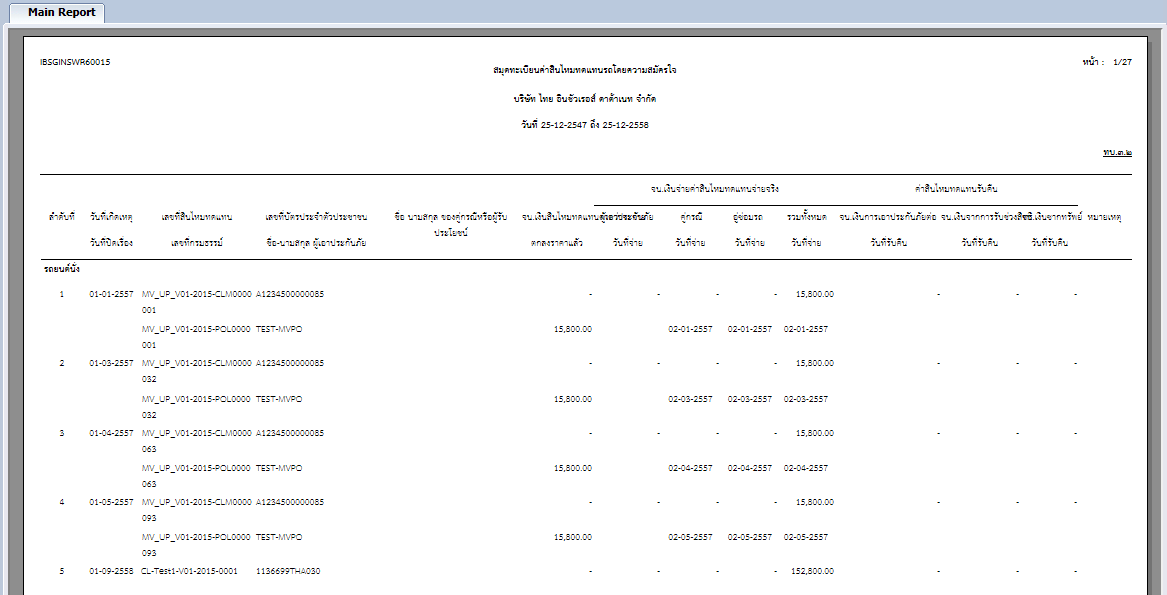 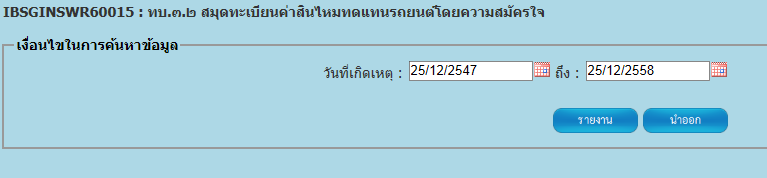 รายงานสมุดทะเบียนต่างๆ
[Speaker Notes: ตรวจสอบรายการข้อมูลที่นำส่ง     

สืบค้นประวัติรายการข้อมูลที่นำส่ง

รายงานทะเบียนเอกสารต่างๆ
รายงานสถิติการนำส่งข้อมูล]
ทบ.๑ สมุดทะเบียนการรับประกันภัยทรัพย์สิน
ค้นหาโดย  “วันที่ทำสัญญา”
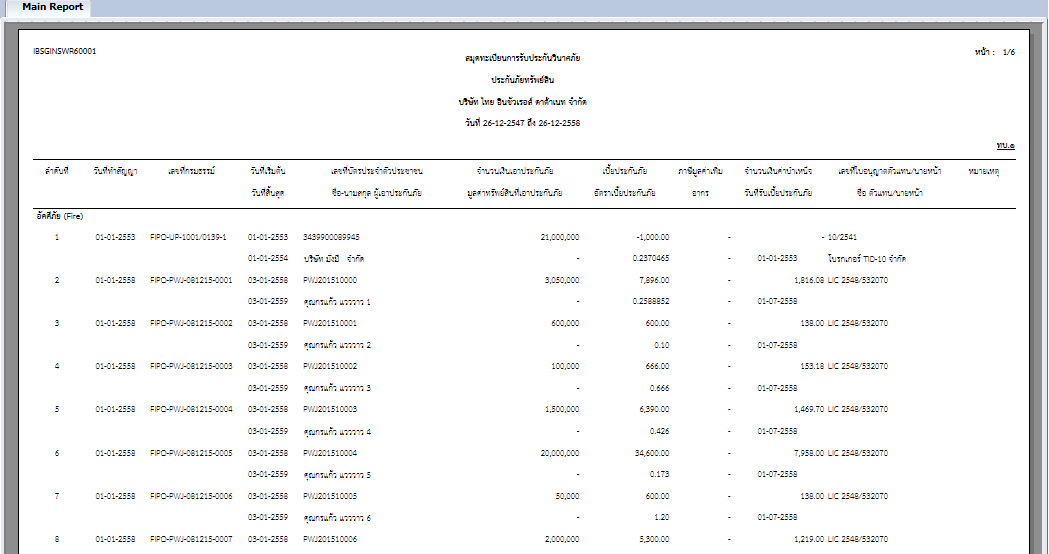 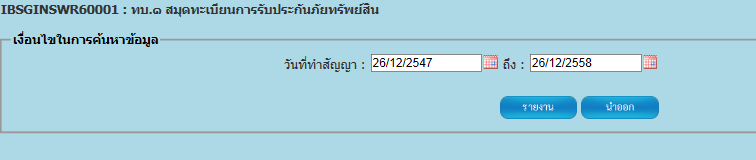 ทบ.๑.๔ สมุดทะเบียนสลักหลังประกันภัยทรัพย์สิน
ค้นหาโดย “วันที่ทำสลักหลัง”
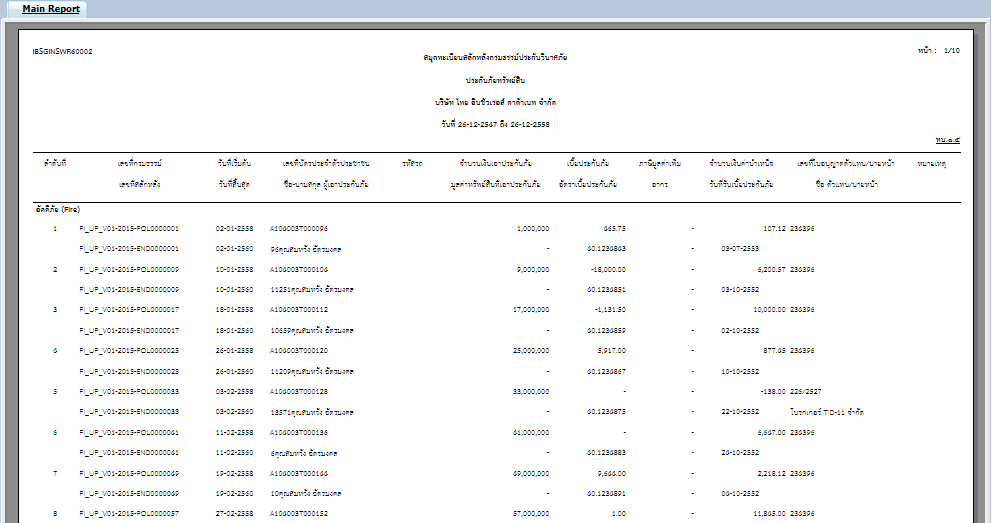 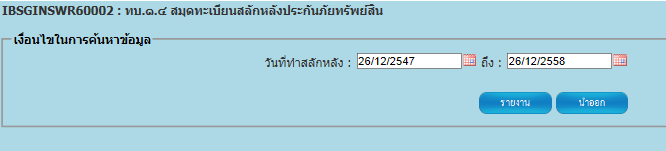 ทบ.๓ สมุดทะเบียนค่าสินไหมทดแทนประกันภัยทรัพย์สิน
ค้นหาโดย “วันที่เกิดเหตุ”
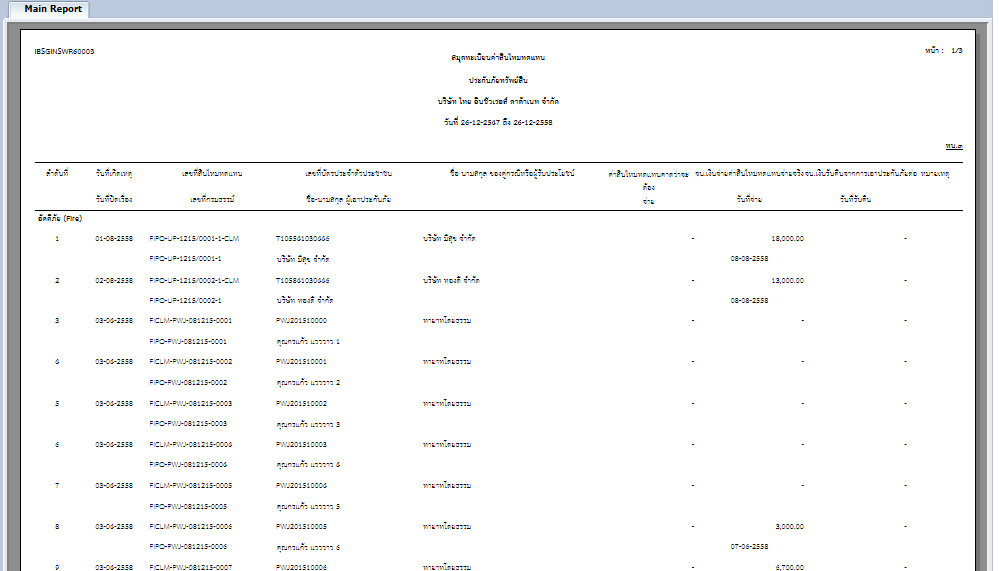 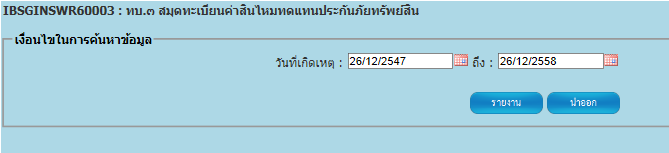 ทบ.๑ สมุดทะเบียนการรับประกันภัยทางทะเลและการขนส่ง
ค้นหาโดย  “วันที่ทำสัญญา”
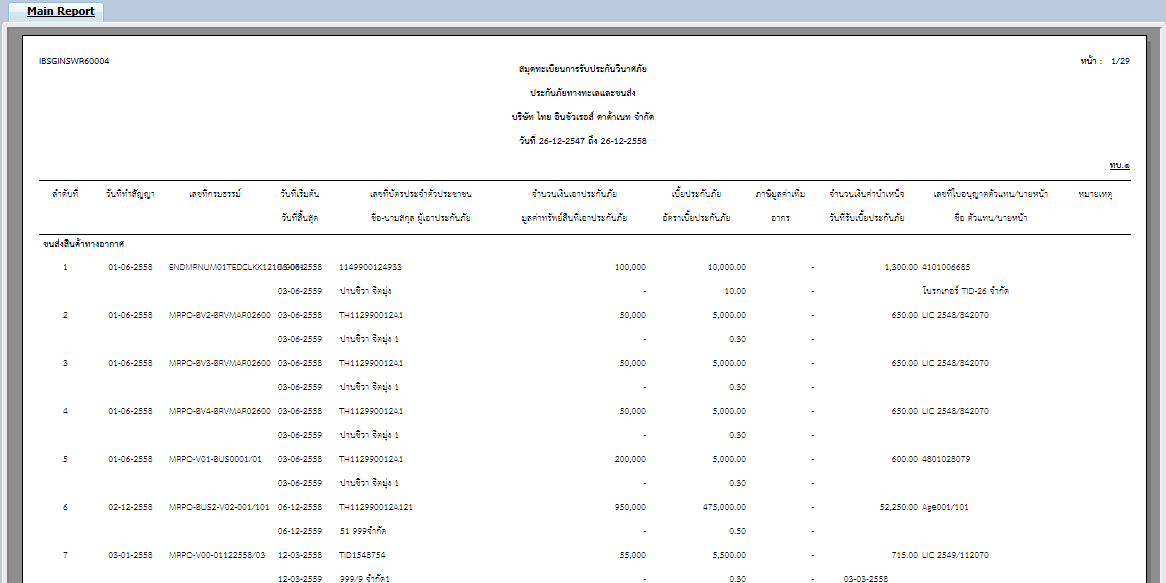 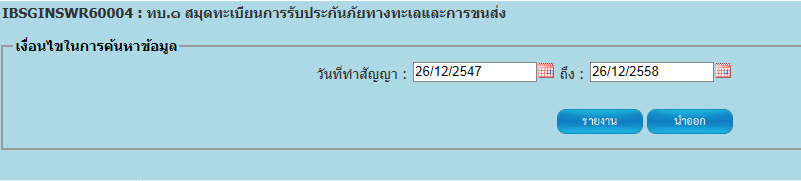 ทบ.๑.๔ สมุดทะเบียนสลักหลังประกันภัยทางทะเลและการขนส่ง ค้นหาโดย “วันที่ทำสลักหลัง”
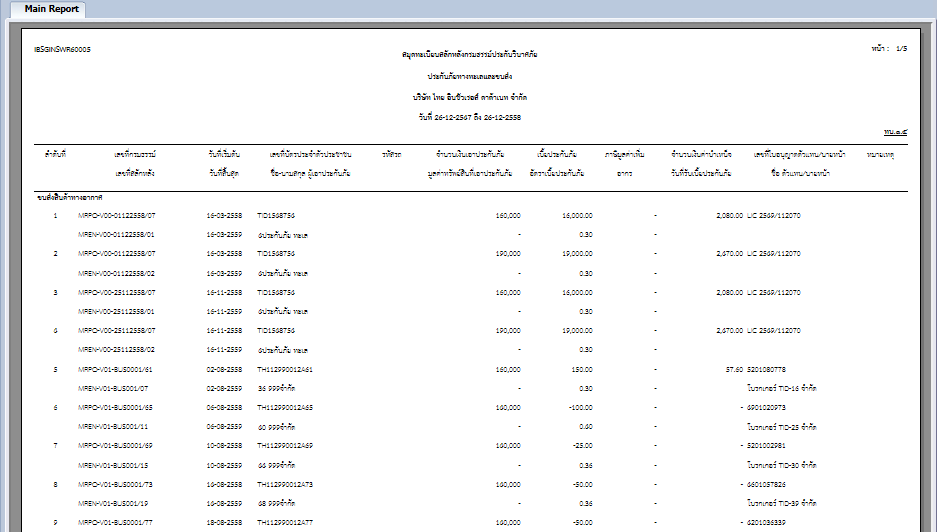 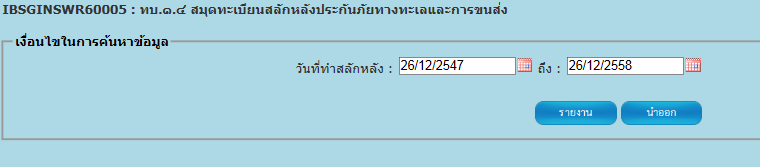 ทบ.๓ สมุดทะเบียนค่าสินไหมทดแทนประกันภัยทางทะเลและการขนส่ง
ค้นหาโดย “วันที่เกิดเหตุ”
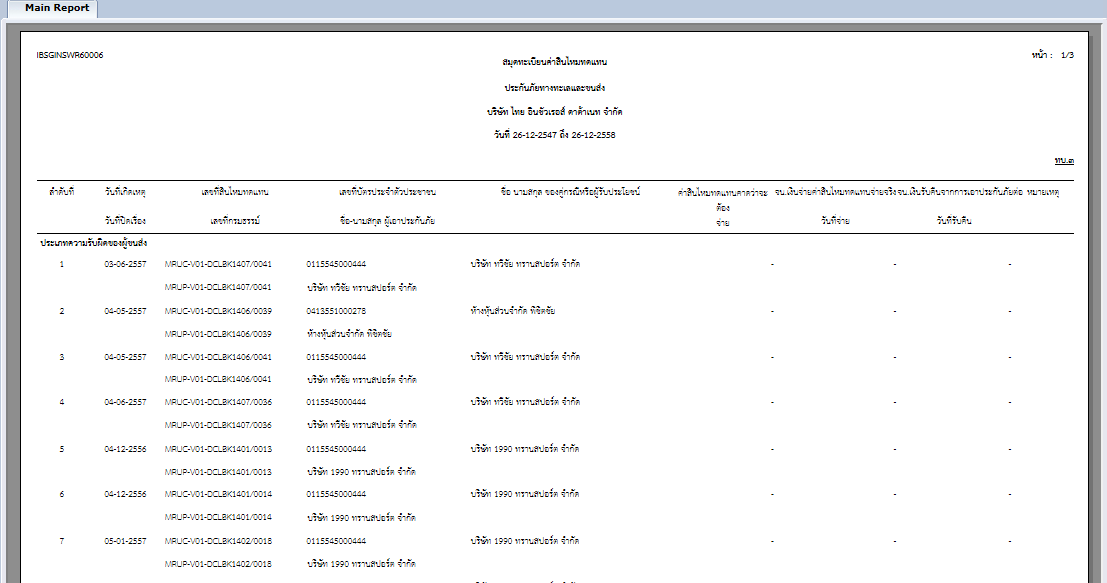 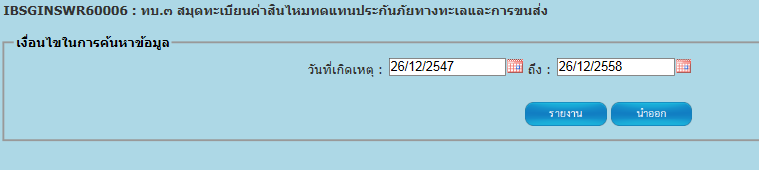 ทบ.๑ สมุดทะเบียนการรับประกันภัยเบ็ดเตล็ด
ค้นหาโดย  “วันที่ทำสัญญา”
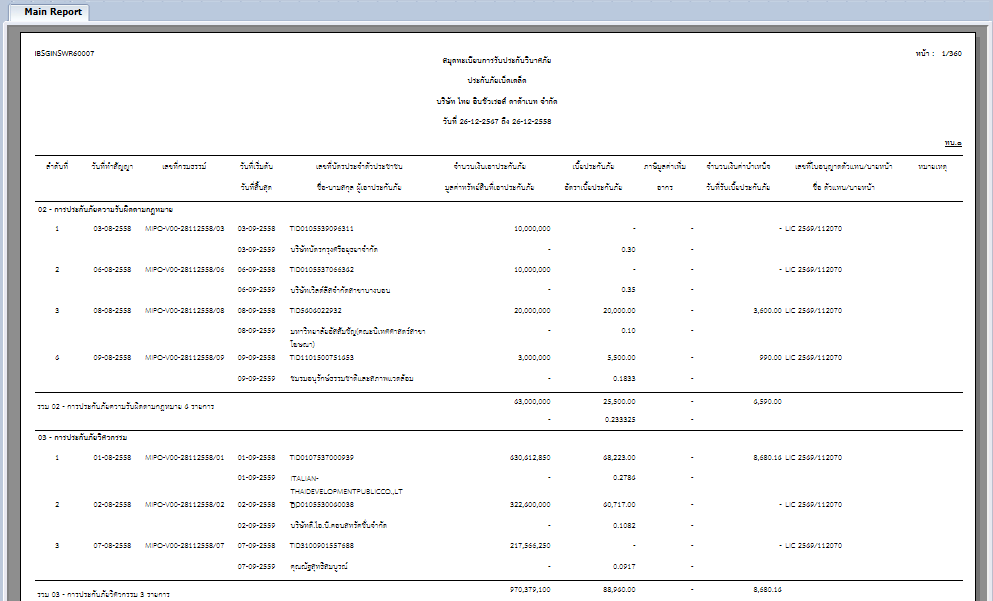 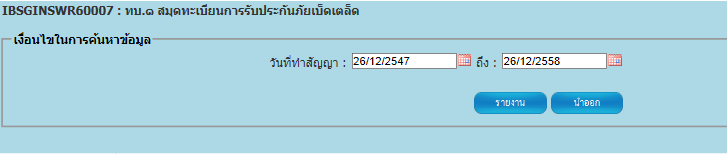 ทบ.๑.๔ สมุดทะเบียนสลักหลังประกันภัยเบ็ดเตล็ด
ค้นหาโดย “วันที่ทำสลักหลัง”
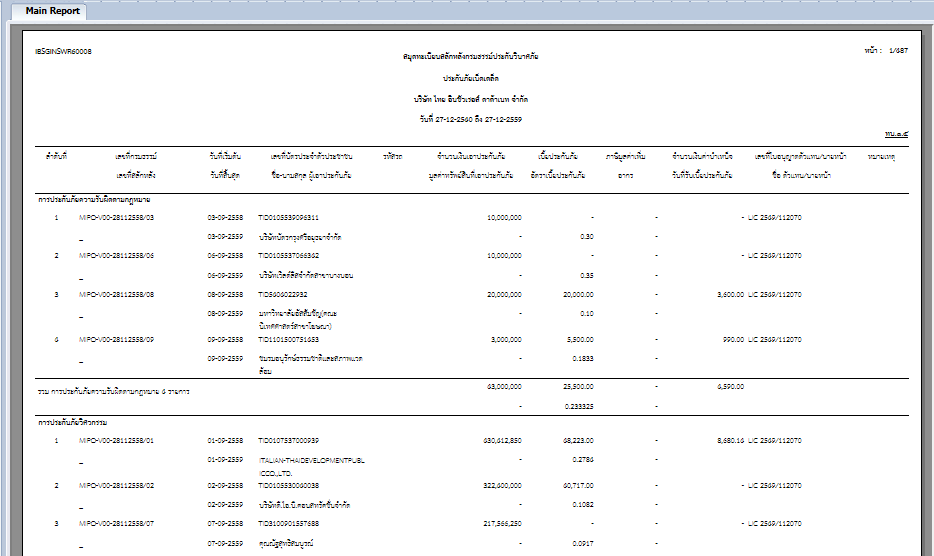 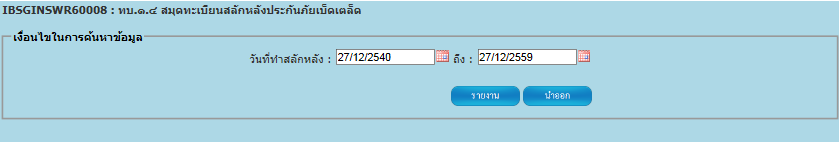 ทบ.๓ สมุดทะเบียนค่าสินไหมทดแทนประกันภัยเบ็ดเตล็ด
ค้นหาโดย “วันที่เกิดเหตุ”
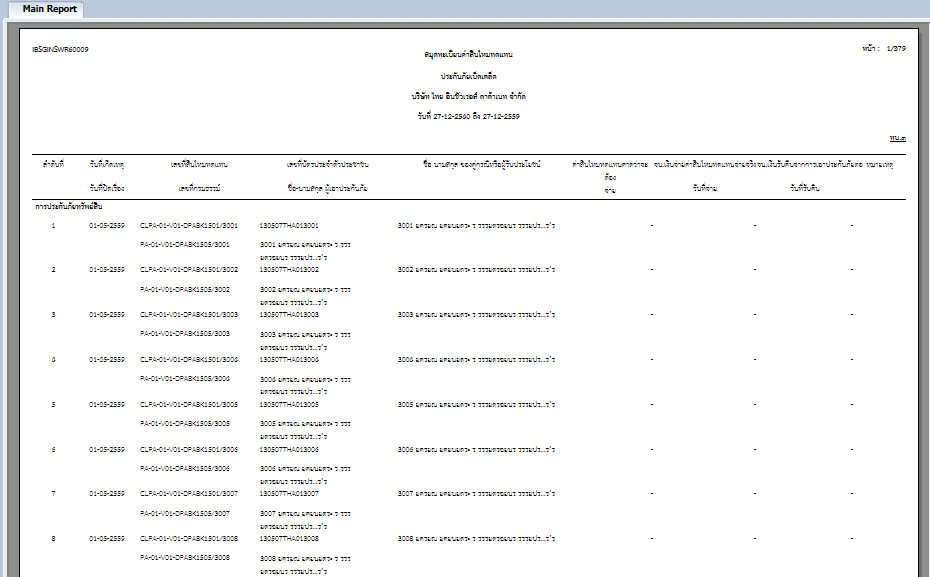 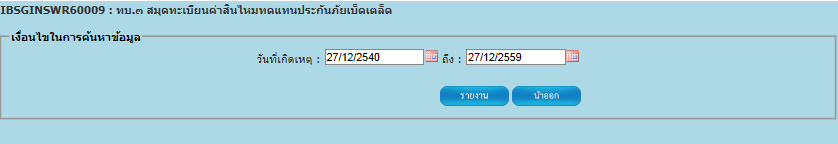 รายงานสรุปสถิติการนำส่งข้อมูล
รอบการนำส่งข้อมูล
[Speaker Notes: รอบการนำส่งข้อมูล  ของแต่ละประเภท การรับประกันภัย]
IBS  DEMO
Thank You